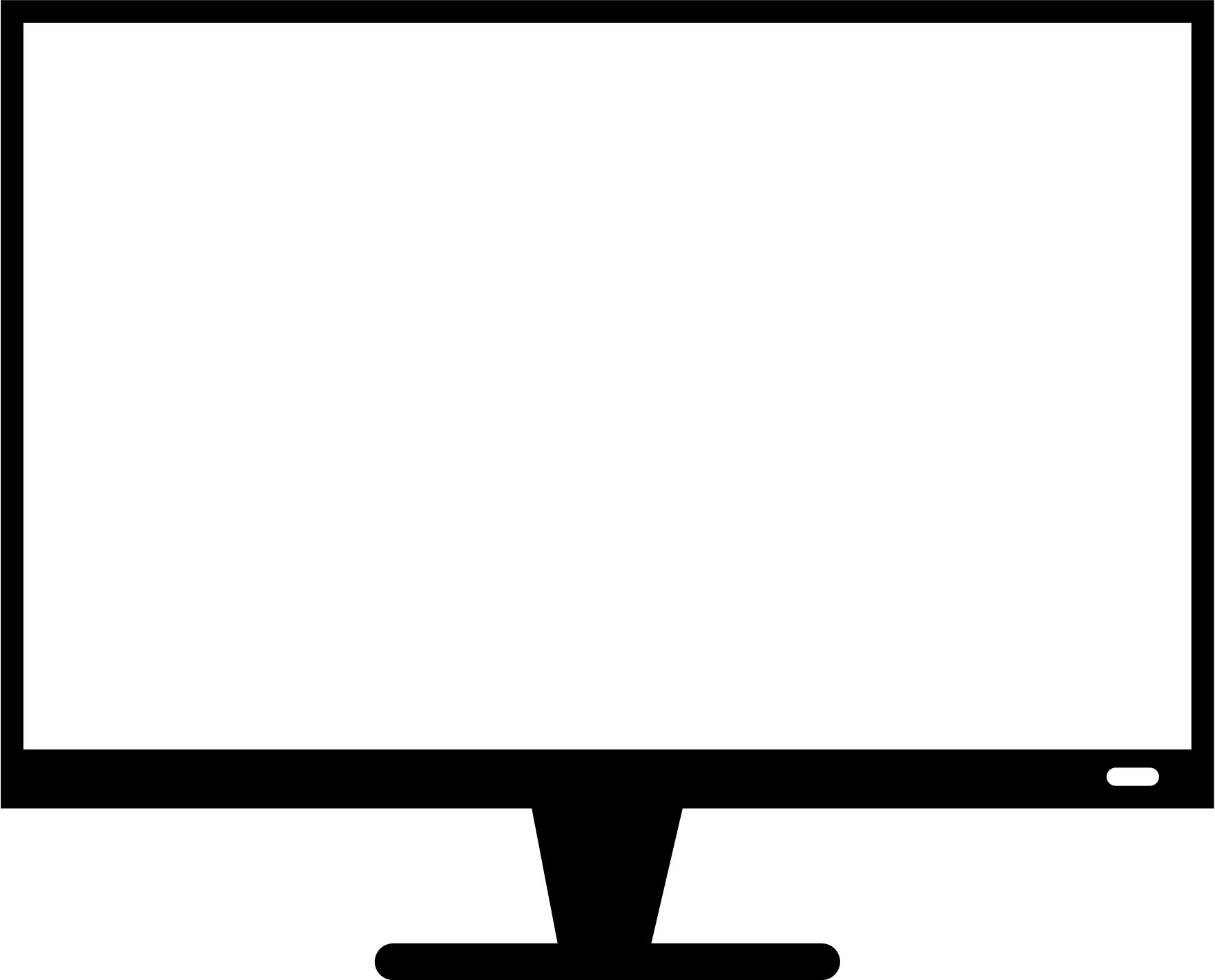 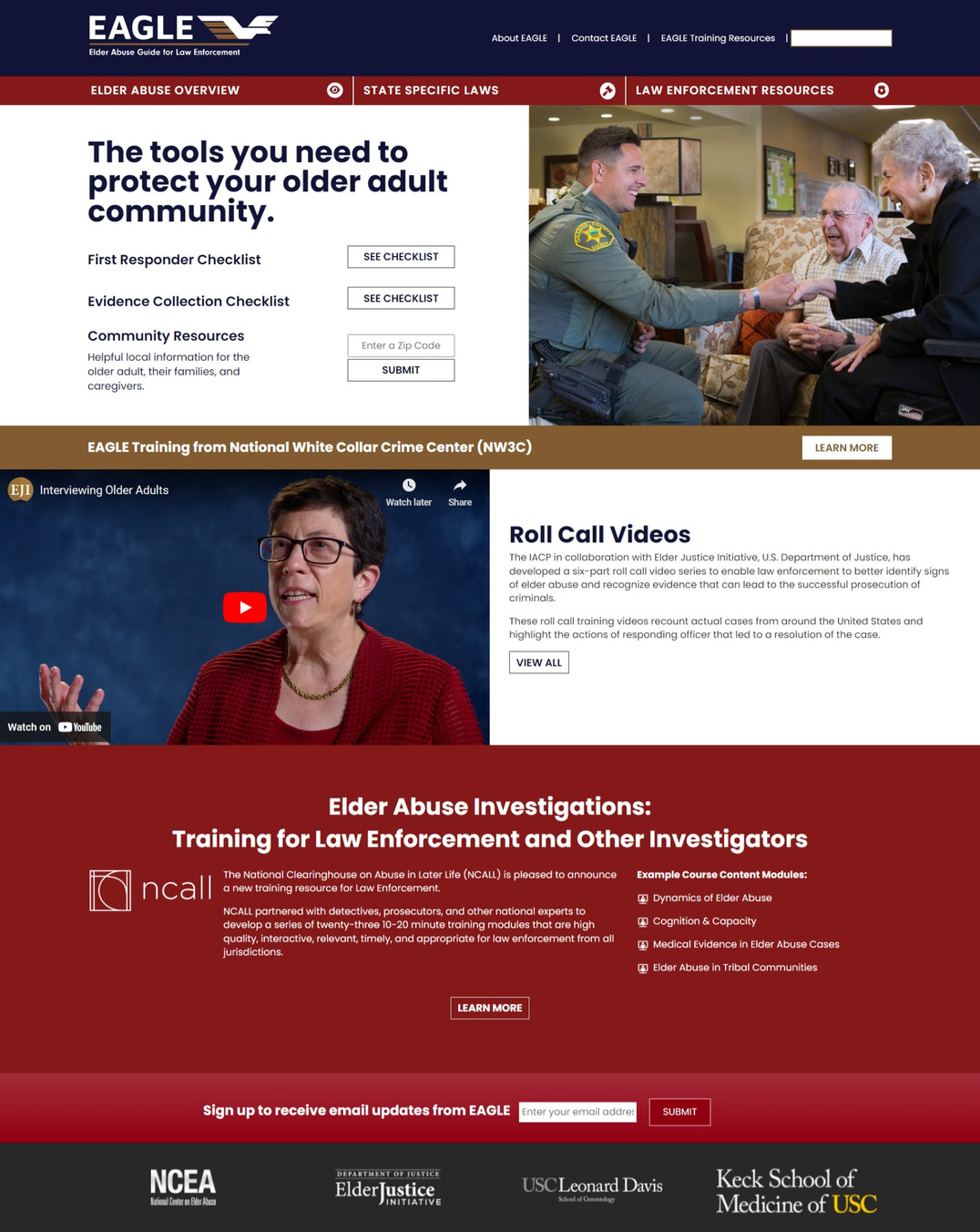 The Elder Abuse Guide for Law Enforcement
EAGLE is a FREE tool that includes resources:
State Specific Laws 
First Responder's Checklist 
Evidence Collection Checklist 
Community Resource Referral Tool
Roll Call Videos
Elder Abuse Overview
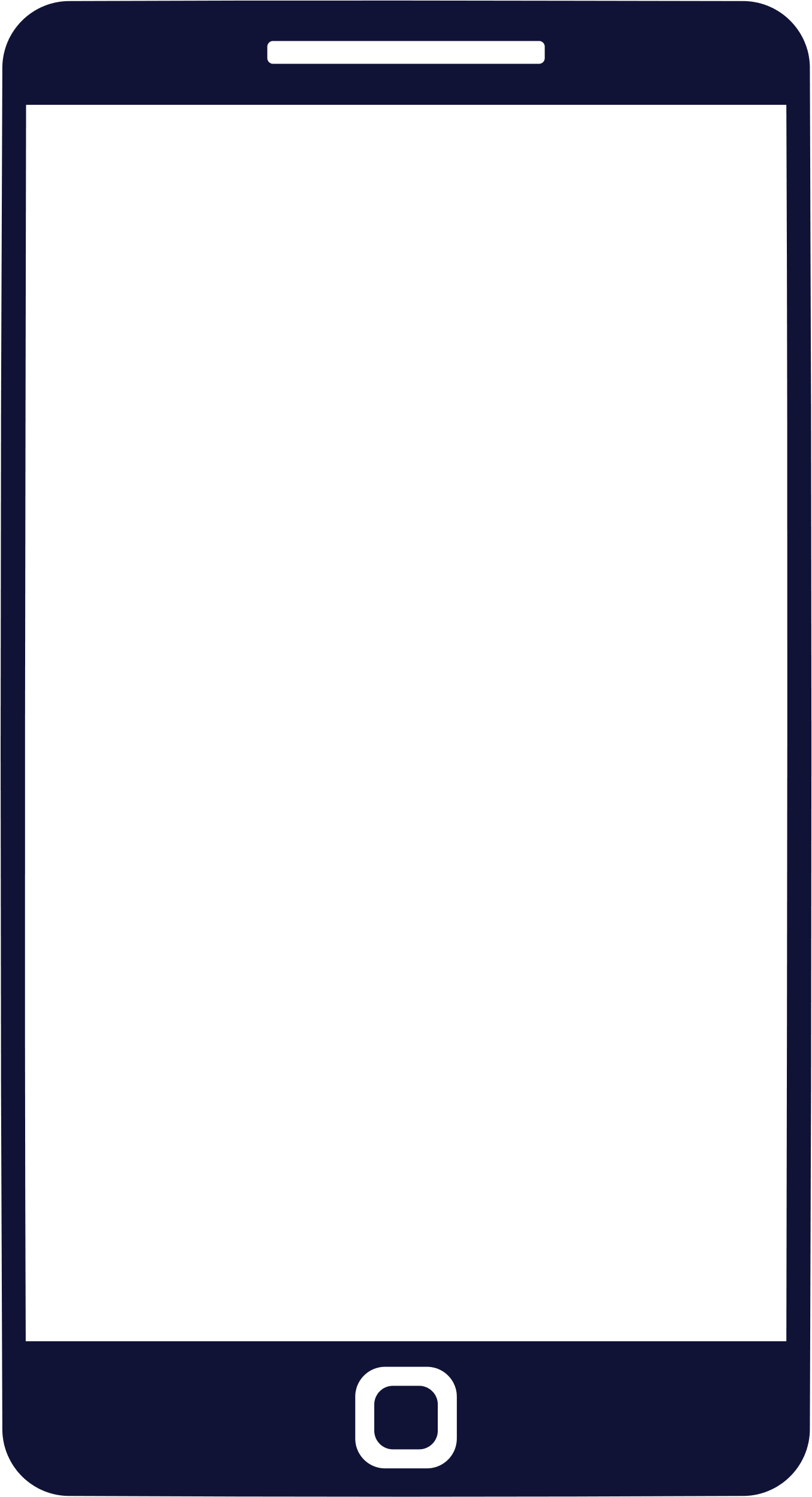 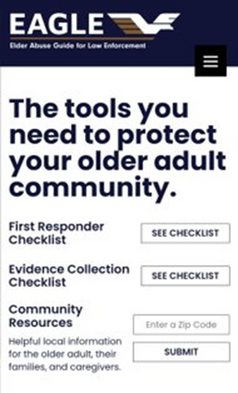 eaglehelp@usc.edu
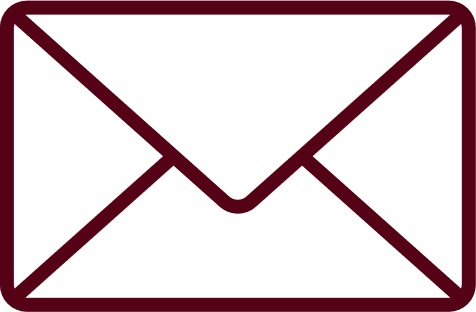 Funded by the Department of Justice.
Developed by Elder Abuse Experts at the University of Southern California.
Cross-tested by Law Enforcement Departments Across the U.S.
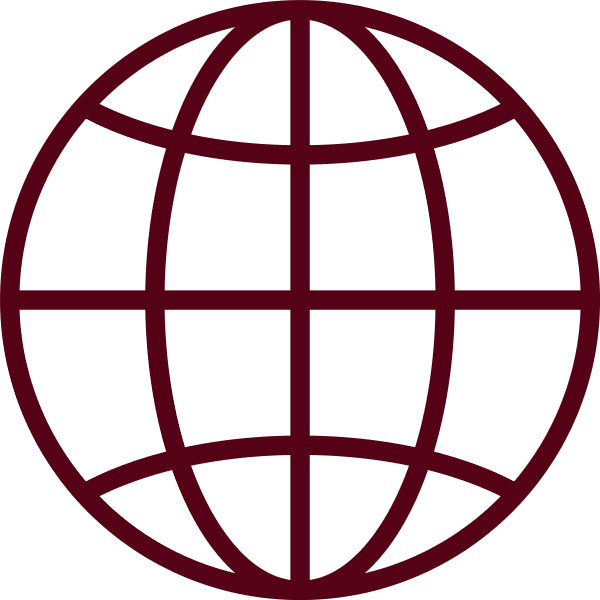 eagle.usc.edu
State Specific Laws Tool
Visit: eagle.usc.edu
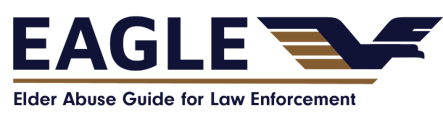 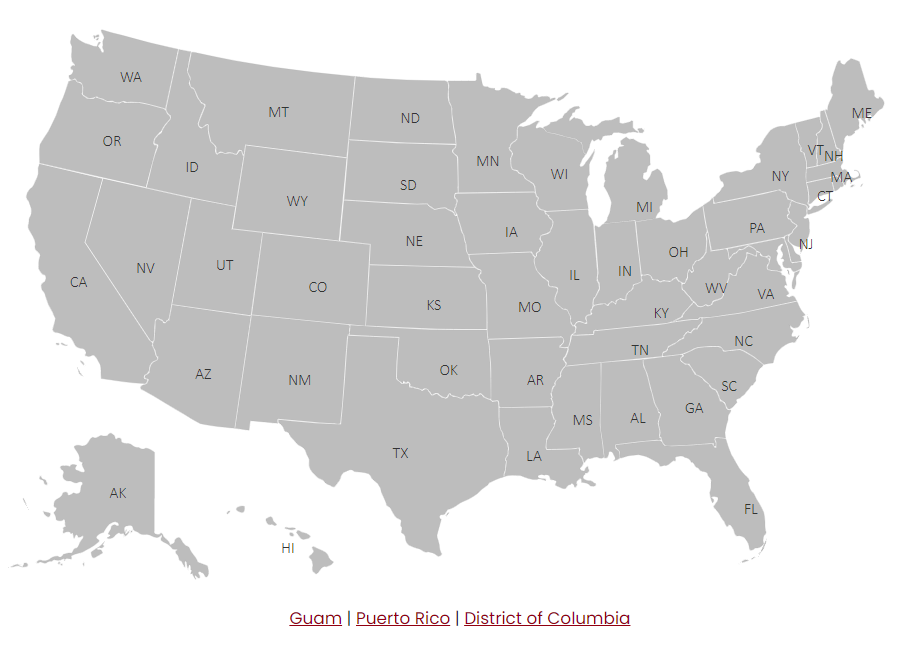 Find your state's laws and statutes on elder abuse.
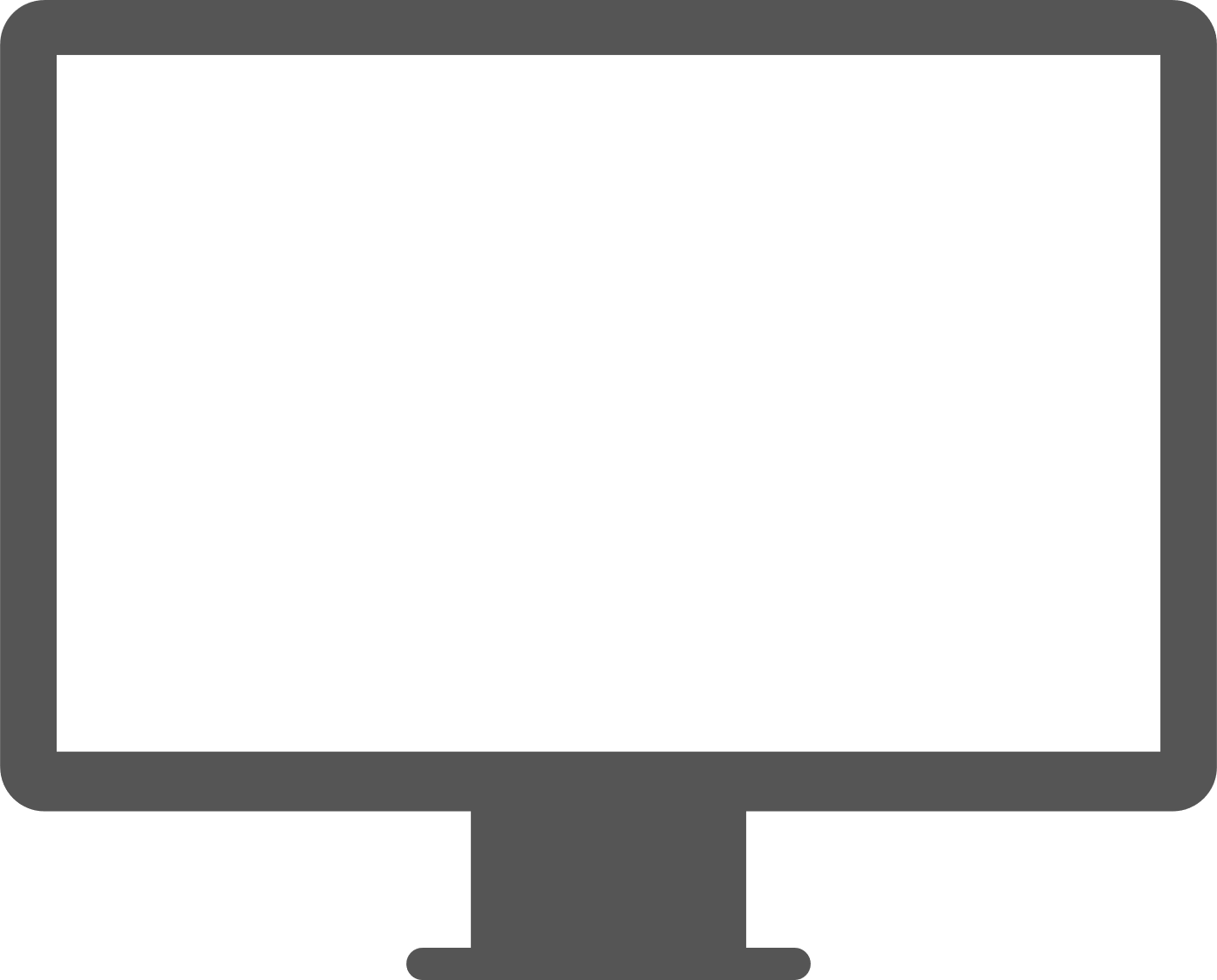 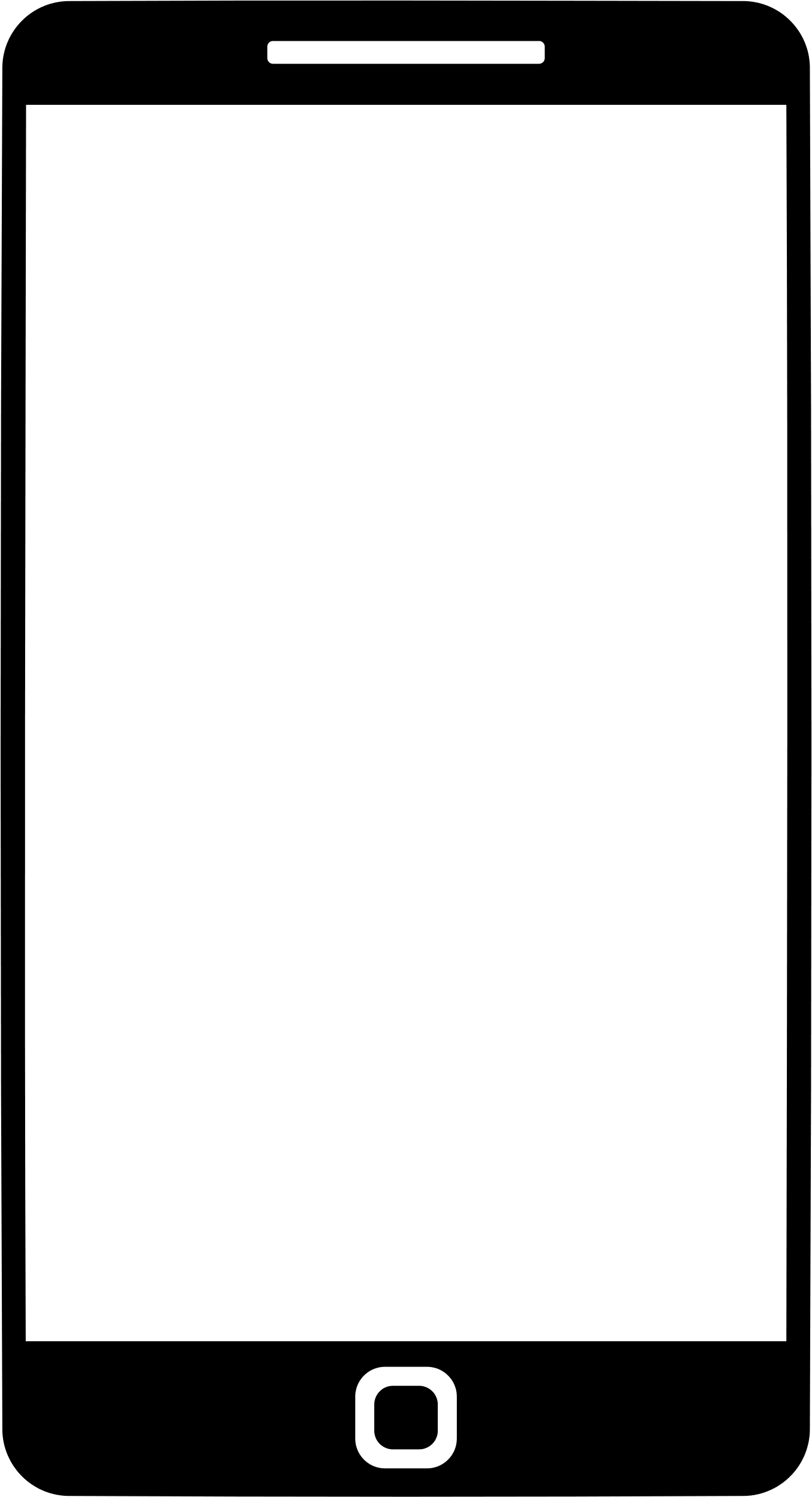 Available on:
First Responder's 
Checklist
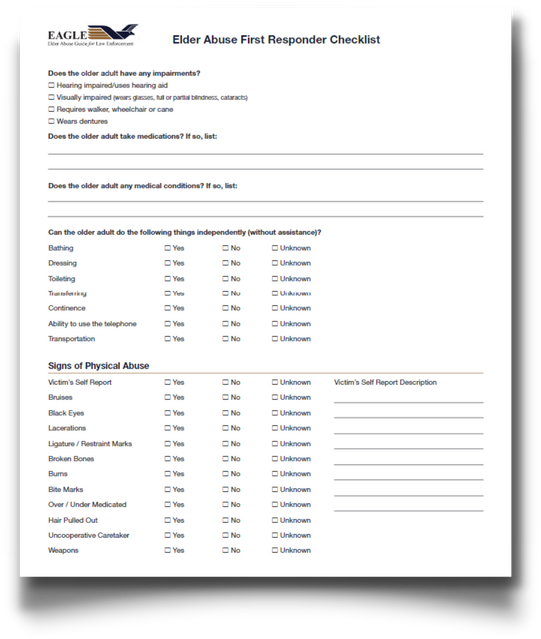 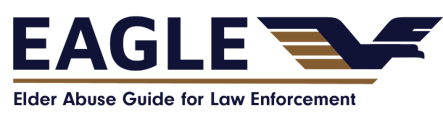 Use EAGLE Checklists to Build Your Case.
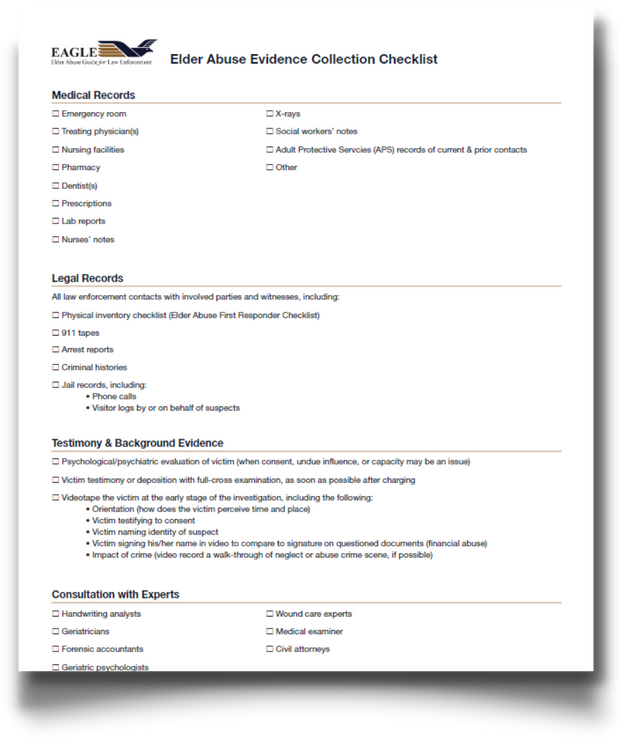 Evidence Collection
Checklist
eagle.usc.edu
EAGLE Tools Are Mobile.
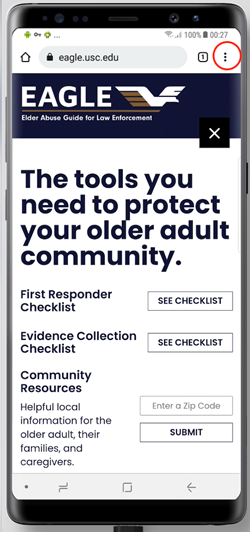 Use the Community Resource Referral Tool on the Go! 

Enter a zip code and get contact information for local resources.
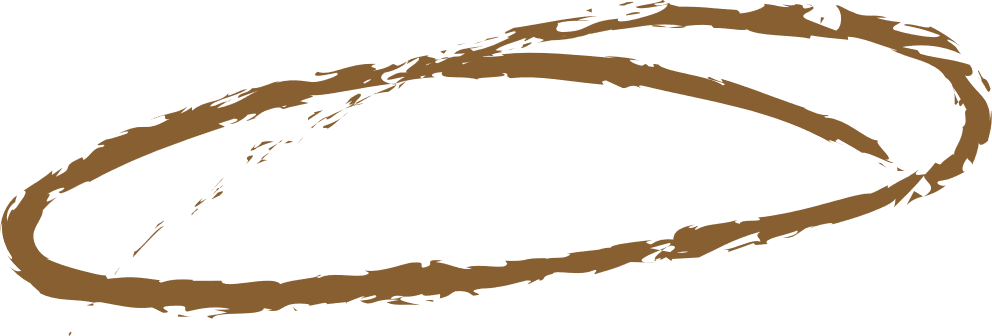 eagle.usc.edu
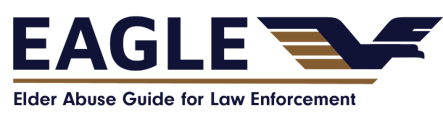 Elder Abuse Roll Call Videos
Learn multidisciplinary approaches to elder abuse cases!
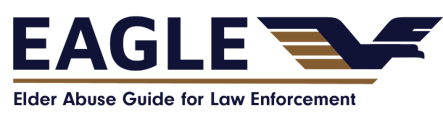 Learn more: eagle.usc.edu/roll-call-training-videos
Roll Call Training videos developed in collaboration with IACP and the Elder Justice Initiative, U.S. Department of Justice.
Visit: eagle.usc.edu
Learn more about Emotional Abuse and the other forms of Elder Abuse with our Elder Abuse Overview tools.
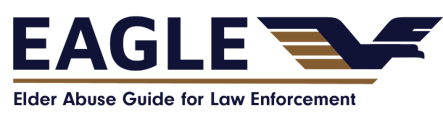 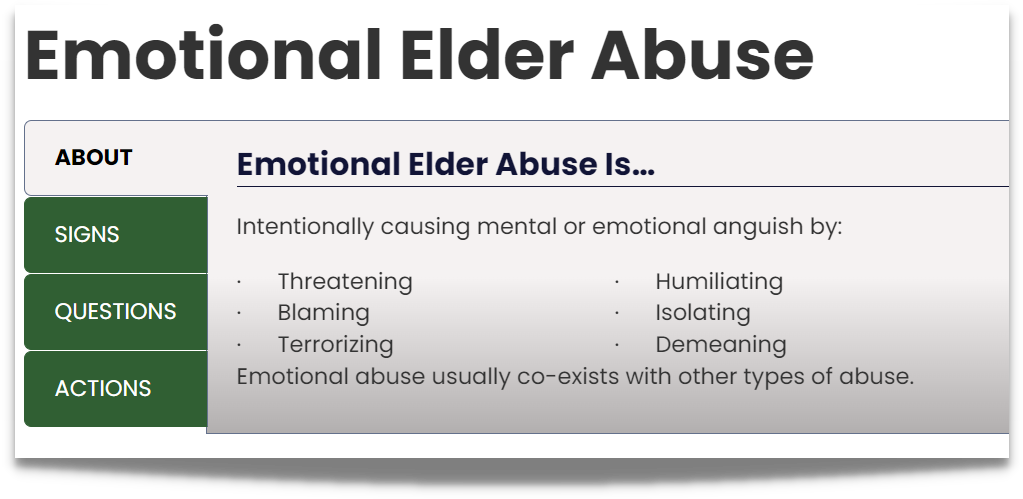 Identify 
All Types of Elder Abuse and 
Take Action.
Virtual | Self- Guided
EAGLE Training on Elder Abuse
Elder Abuse Training Options
NW3C EAGLE Training Course
Virtual | Self-Guided
EAGLE Training on Elder Abuse
In-Person | Instructor
Virtual | Instructor
Learn more: eagle.usc.edu
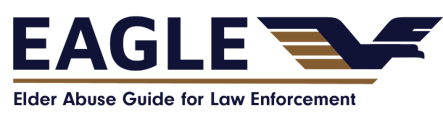 IADLEST Certified | POST Varies by State
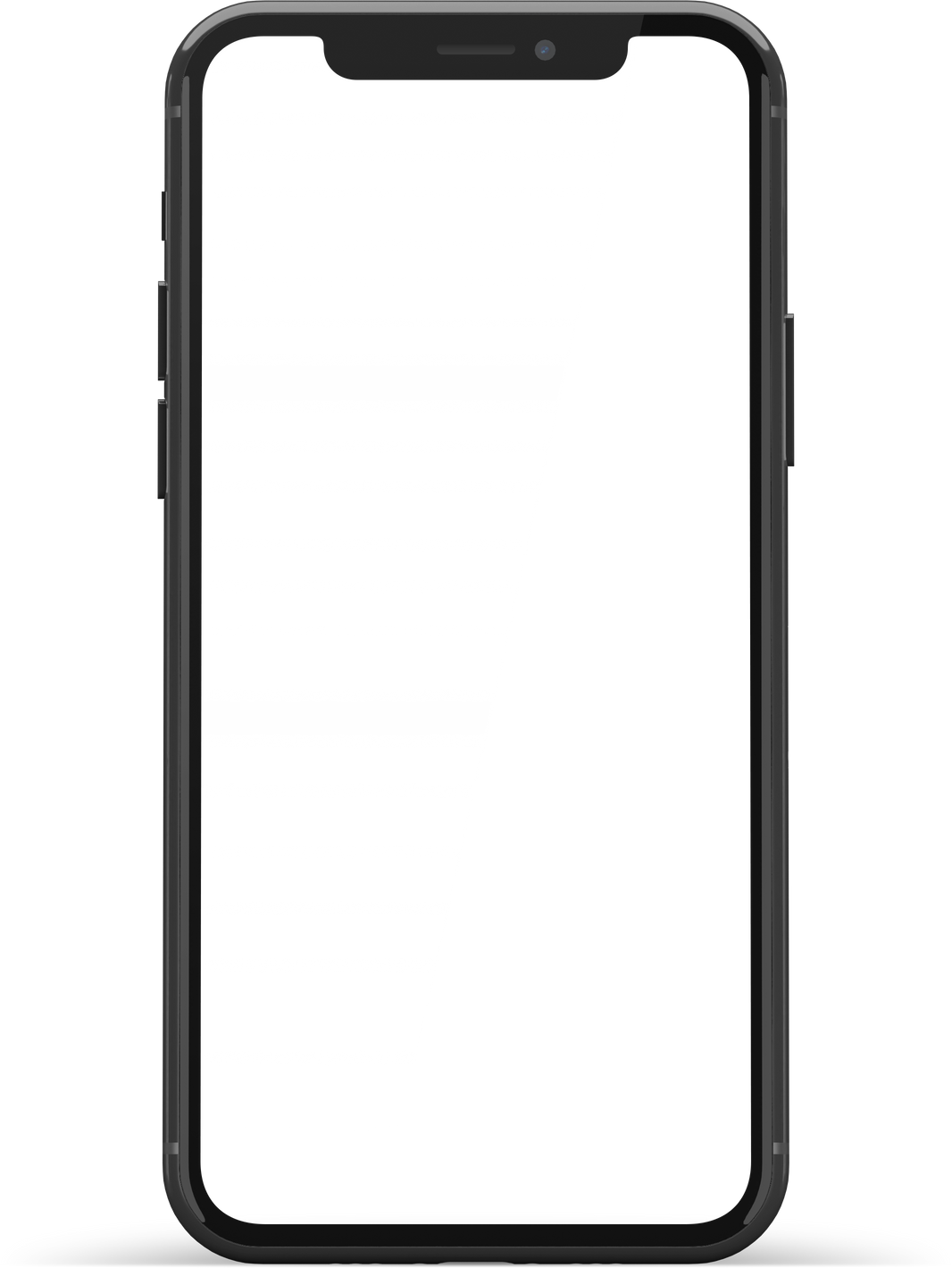 Sign up at eagle.usc.edu
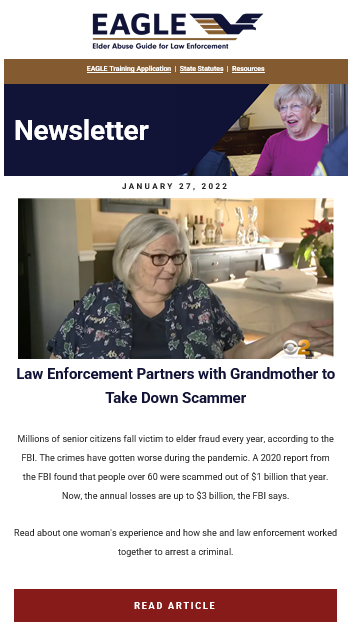 Stay Updated on News from the Field.
Sign up for the EAGLE Newsletter to receive:
Tools for law enforcement
Upcoming trainings on elder abuse
Innovations from the field